Августовский педагогический совет 
с. Пировское, 2022
«Эффективность деятельности руководителей»
Муниципальная система оценки качества образованияПировского муниципального округа
Деятельность МСОКО выстраивается в соответствии с:
	- Указом Президента Российской Федерации от 07.05.2018 № 204 «О национальных целях и стратегических задачах развития Российской Федерации на период до 2024 года»;
	- Федеральным законом от 29.12.2012 № 273-ФЗ «Об образовании в Российской Федерации»;
	- Постановлением Правительства Российской Федерации от 05.08.2013 № 662 «Об осуществлении мониторинга системы образования»;
	- Постановлением Правительства Российской Федерации от 26.12.2017 № 1642 «Об утверждении государственной программы Российской Федерации «Развитие образования»;
	- Паспортом Национального проекта «Образование» (утв. Президиумом Совета при Президенте Российской Федерации по стратегическому развитию и национальным проектам (протокол от 24.12.2018 №16);
	- Приказами Министерства науки и высшего образования Российской Федерации № 1377, Министерства Просвещения Российской Федерации № 694, Федеральной службы по надзору в сфере образования и науки № 1684 от 18.12.2019 «Об осуществлении Федеральной службой по надзору в сфере образования и науки, Министерством просвещения Российской Федерации и Министерством науки  и  высшего  образования  Российской  Федерации мониторинга  системы  образования  в  части  результатов  национальных  и международных  исследований качества  образования  и  иных  аналогичных оценочных  мероприятий,  а  также  результатов  участия  обучающихся  в указанных исследованиях и мероприятиях».
В 2021 году отделом образования  были подготовлены следующие  документы:
1. МУНИЦИПАЛЬНАЯ ПРОГРАММА 
УПРАВЛЕНИЯ КАЧЕСТВОМ ОБРАЗОВАНИЯ 
В ПИРОВСКОМ МУНИЦИПАЛЬНОМ ОКРУГЕ
ПРОСМОТРЕТЬ


2. ПРИЛОЖЕНИЕ № 1 
К МУНИЦИПАЛЬНОЙ ПРОГРАММЕ УКО
ПРОСМОТРЕТЬ


3. ПРИЛОЖЕНИЕ № 2 
К МУНИЦИПАЛЬНОЙ ПРОГРАММЕ УКО
ПРОСМОТРЕТЬ
4.ПРИЛОЖЕНИЕ №3
К МУНЦИПАЛЬНОЙ ПРОГРАММЕ УКО
(План мероприятий («дорожная карта») по развитию системы выявления, поддержки и развития способностей и талантов у детей и молодежи в Пировском муниципальном округе на 2022-2024 годы) ПРОСМОТРЕТЬ

5. ДОРОЖНАЯ КАРТА (ПЛАН МЕРОПРИЯТИЙ) 
ПО СОВЕРШЕНСТВОВАНИЮ МЕХАНИЗМОВ УПРАВЛЕНИЯ
КАЧЕСТВОМ ОБРАЗОВАНИЯ В ПИРОВСКОМ МУНИЦИПАЛЬНОМ ОКРУГЕ
ПРОСМОТРЕТЬ
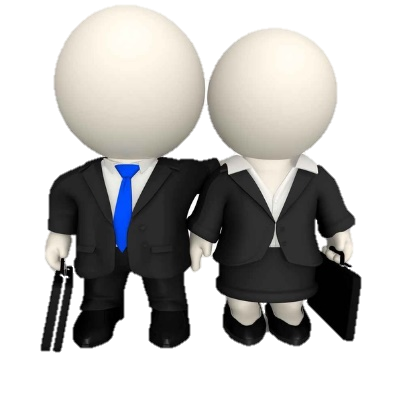 Предусматривается два уровня организации оценочной деятельности:- уровень образовательной организации;- муниципальный уровень.
1. Направление «СИСТЕМА УПРАВЕНИЯ КАЧЕСТВОМ ОБРАЗОВАТЕЛЬНЫХ РЕЗУЛЬТАТОВ» включает реализацию систем:
1.Система оценки качества подготовки обучающихся;
2. Система работы со школами с низкими результатами обучения и (или) школами, функционирующими в неблагоприятных социальных условиях;
3. Система выявления, поддержки и развития способностей и талантов у детей и молодёжи;
4. Система работы по самоопределению и профессиональной ориентации обучающихся. 
2. Направление «ОЦЕНКА КАЧЕСТВА ОБРАЗОВАТЕЛЬНОЙ ДЕЯТЕЛЬНОСТИ» включает реализацию систем:
1. Система мониторинга эффективности руководителей образовательных учреждений;
2. Система обеспечения профессионального развития педагогических работников;
3. Система организации воспитания и социализации обучающихся;
4. Система мониторинга качества дошкольного образования.
Прозрачность МСОКО, формирование и наполнение вкладок на сайтах ОУ, Отдела образования.
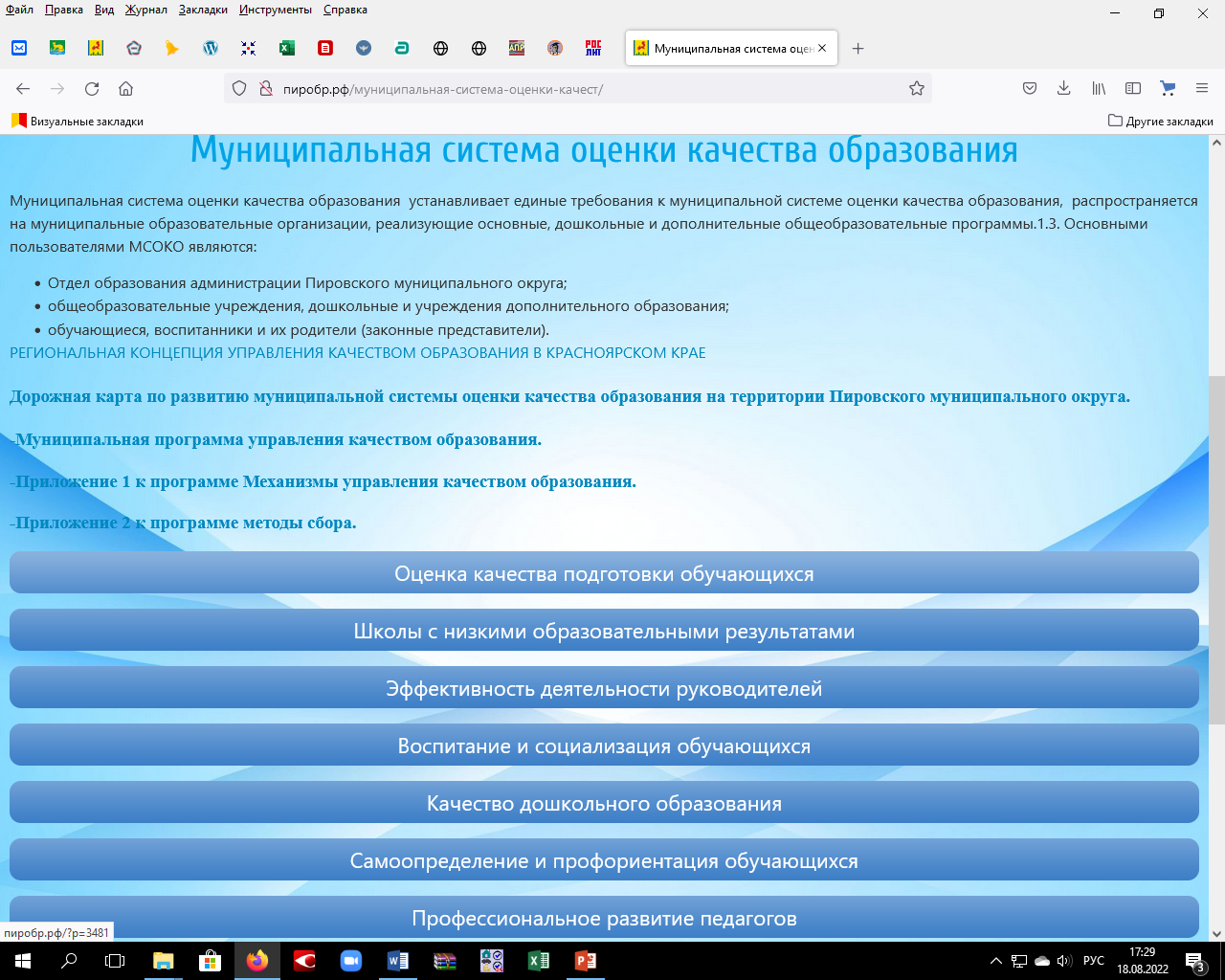 Концептуальные документы
Каждый механизм в отдельном блоке
Структура методики для проведения оценки механизмов
управления качеством образования
НАПРИМЕР:«Система оценки качества подготовки обучающихся»:Цели (документы)Показатели(документы)Методы сбора информации(документы)Мониторинг(документы)Анализ результатов мониторинга(документы)Адресные рекомендации по результатам анализа(документы)Меры, управленческие решения(документы)Анализ эффективности принятых мер(документы)
Структура управленческого цикла
Направление: «СИСТЕМА УПРАВЕНИЯ КАЧЕСТВОМ ОБРАЗОВАТЕЛЬНЫХ РЕЗУЛЬТАТОВ»:
1.Система оценки качества подготовки обучающихся;
2. Система работы со школами с низкими результатами обучения и (или) школами, функционирующими в неблагоприятных социальных условиях;
3. Система выявления, поддержки и развития способностей и талантов у детей и молодёжи;
4. Система работы по самоопределению и профессиональной ориентации обучающихся.
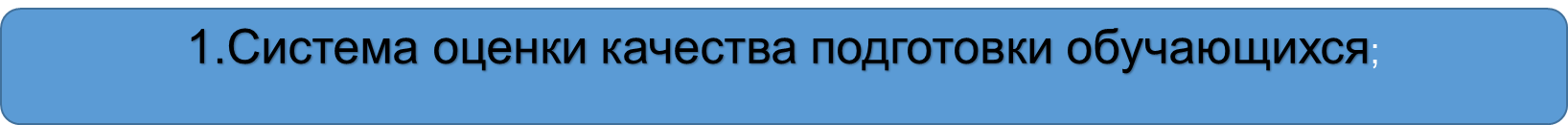 Первоначальные показатели
(отдел образования )
Показатели системы :
1.1.1 По достижению обучающимися планируемых предметных результатов освоения основной образовательной программы начального общего образования 
1. Общее количество обучающихся 4 классов / количество обучающихся 4-х классов, выполнивших ВПР на «2» при обеспечении объективности процедур проведения и оценки
2. Общее количество обучающихся 4 классов / количество обучающихся 4-х классов, выполнивших ВПР на «4», «5» баллов при обеспечении объективности процедур проведения и оценки
1.1.2 По достижению обучающимися планируемых предметных результатов освоения основной образовательной программы основного общего образования 
1. Общее количество обучающихся 5-8 классов / количество обучающихся 5–8-х классов, выполнивших ВПР на «2» при обеспечении объективности процедур проведения и оценки 
2. Общее количество обучающихся 5-8 классов / количество обучающихся 5–8-х классов, выполнивших ВПР на «4», «5» баллов при обеспечении объективности процедур проведения и оценки
1.1.3 По достижению обучающимися планируемых предметных результатов освоения основной образовательной программы среднего общего образования 
1. Общее количество обучающихся 10-11 классов / количество обучающихся 10–11-х классов, выполнивших ВПР на «2» при обеспечении объективности процедур проведения и оценки. 
2. Общее количество обучающихся 10 классов / количество обучающихся 10-х классов, выполнивших Всероссийские проверочные работы (далее ВПР) на «4», «5» баллов при обеспечении объективности процедур проведения и оценки. 
3. Общее количество обучающихся 11 классов / количество обучающихся 11-х классов, получивших аттестат об общем образовании
1.1.4 По достижению обучающимися планируемых результатов:
– по метапредметным результатам;
– по оценке функциональной грамотности
1. Общее количество обучающихся, принявших участие в КДР / количество обучающихся, показывающих по итогам КДР уровень «ниже базового» при обеспечении объективности процедур проведения и оценки
 
2. Общее количество обучающихся, принявших участие в КДР / количество обучающихся, показывающих по итогам КДР уровень «выше базового» при обеспечении объективности процедур проведения и оценки. 
 
3. Динамика результатов по итогам КДР «Читательская грамотность» в 4-м, 6-м классах (по одним и тем же детям). Сохранение или положительная динамика результатов
1.1.5 По обеспечению объективности процедур оценки качества образования
1. Общее количество учащихся, участвовавших в ВПР / количество учащихся, отметки по итогам ВПР которых не соответствуют отметкам за предыдущую четверть/триместр в классном журнале (повысивших, понизивших).
 
2. Наличие при проведении ВПР независимых наблюдателей
Да/нет
1.1.6 По обеспечению объективности олимпиад школьников 
1. Наличие регламентов проведения олимпиады (муниципальный этап).
Индикатор: да/нет
2. Наличие независимых наблюдателей во время проведения муниципального этапа олимпиады.
Индикатор: да/нет
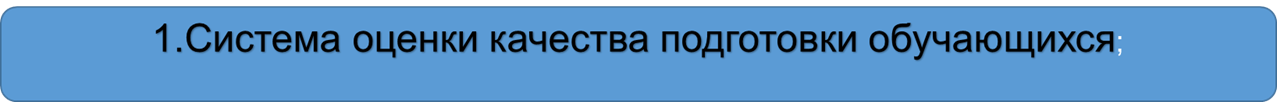 Региональные показатели(министерство образования)
Смотреть документ
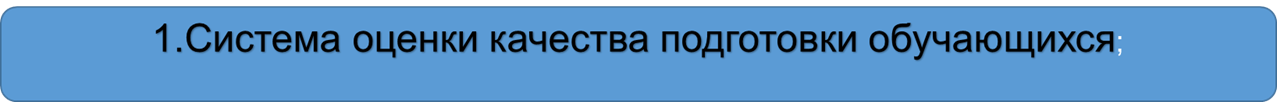 Показатели муниципального мониторинга (ФИСОКО)
Наличие описания конкретных мер/мероприятий/ управленческих решений.
Учет специфики муниципалитета при реализации мер/мероприятий.
Наличие сроков проведения мероприятий, реализации мер и управленческих решений.
Соответствие мероприятий региональному комплексу мер.
Деятельность вне решения задач конкретного управленческого цикла.
1.1.Содействие региону в проведении мероприятий по формированию позитивного отношения к объективной оценке образовательных результатов.
1.1.1.1.2. Содействие региону в реализации мер по повышению объективности на этапе проведения процедур оценки качества образования и при проверке результатов.
1.1.2.1.1. Содействие региону в реализации мер по обеспечению оптимизации графиков проверочных и диагностических работ в соответствии с рекомендациями Минпросвещения и Рособрнадзора.
1.1.2.1.2. Содействие региону в реализации мер по формированию объективной ВСОКО в каждой ОО муниципалитета.
Вернуться
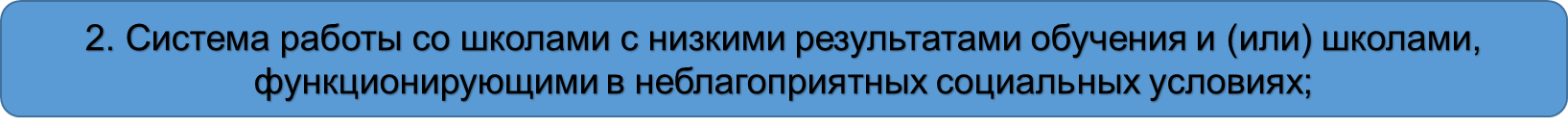 Первоначальные показатели(отдел образования )
1.2.1 процентная доля школ с низкими результатами обучения и/или школ, функционирующих в неблагоприятных социальных условиях, школ зоны риска, определенных по следующим показателям
1. количество обучающихся, получивших за ВПР по предмету «Русский язык, 4 класс» оценку «2» количество обучающихся, получившие оценку «5» за два учебных года, предшествующих учебному году идентификации;
2. Количество обучающихся, получивших за ВПР по предмету «Математика, 4 класс» оценку «2» / количество обучающихся, получившие оценку «5» за два учебных года, предшествующих учебному году идентификации;
3. Процентная доля обучающихся, получивших за ВПР по предмету Окружающий мир, 4 класс» оценку «2» / количество обучающихся, получивших оценку «5» за два учебных года, предшествующих учебному году идентификации;
4. Количество обучающихся, получивших на ЕГЭ по предмету «Русский язык» результат ниже минимально установленного балла (не переступивших порог) / количество обучающихся, получивших высокие результаты (81 балл и более) за два учебных года, предшествующих учебному году идентификации;
5. количество обучающихся, получивших на ЕГЭ по предмету «Математика» (профильный уровень) результат ниже минимально установленного балла (не переступивших порог) / количество обучающиеся, получившие высокие результаты (81 балл и более) за два учебных года, предшествующих учебному году идентификации;
6. количество обучающихся, получивших на ЕГЭ по предмету «Математика» (базовый уровень) оценку «2» / количество обучающихся, получивших высокие результаты (оценка «5»), за два учебных года, предшествующих учебному году идентификации;
7. Количество обучающихся, получивших на ОГЭ по предмету «Математика» оценку «2» / количество обучающихся, получивших высокие результаты (оценка «5») за два учебных года, предшествующих учебному году идентификации;
8. Количество обучающихся, получивших на ОГЭ по предмету «Русский язык» оценку «2» / количество обучающихся, получивших высокие результаты (оценка «5») за два учебных года, предшествующих учебному году идентификации;
9. Количество обучающихся, получивших по двум и более проверочным работам (ВПР) по предмету «Русский язык» 5, 6 классы и/или «Математика» 5, 6 классы оценку «2» / количество обучающихся, получивших оценку «5», за два учебных года, предшествующих учебному году идентификации;
10. Количество обучающихся, зачисленных в 10 класс по итогам освоения ООП ООО в других образовательных организациях
11.  Количество обучающихся «группы риска» / общее число обучающихся;
12. количество обучающихся «группы риска», охваченных мероприятиями по социальному сопровождению и повышению образовательных результатов (с указанием общего количества таких детей);
13. процентная доля обучающихся, воспитывающихся в неполных семьях (дополнительно указать количеств таких детей);
14. численность обучающихся, для которых русский язык не является родным 
15.  количество правонарушений, совершенных обучающимися (пороговое значение - положительное значение);
- наличие обучающихся, стоящих на учете в наркологическом диспансере (пороговое значение - положительное значение);
1.2.2 По выявлению динамики образовательных результатов в школах с низкими результатами обучения и/или школах, функционирующими в неблагоприятных социальных условиях
1. Количество школ с низкими результатами обучения и/или школ, функционирующих в неблагоприятных социальных условиях, ежегодно показывающая положительную динамику образовательных результатов обучающихся;	
2. Количество педагогических работников в школах с низкими результатами обучения и/или школах, функционирующих в неблагоприятных социальных условиях, показавших в результате независимой диагностики положительную динамику уровня профессиональных компетенций (предметных и методических).
1.2.3 По оценке предметных компетенций и учету педагогических работников школ с низкими результатами обучения и/или школ, функционирующих в неблагоприятных социальных условиях, прошедших диагностику профессиональных дефицитов/предметных компетенций
1. Количество педагогических работников, включенных в процедуры диагностики профессиональных дефицитов/возможностей: 
– предметных; 
– методических;
– психолого-педагогических.
1.2.4 По оказанию методической помощи и реализация механизмов поддержки практики школ в области повышения качества образования
1. Количество педагогов ШНРО, включенных в региональные сетевые методические объединения учителей-предметников.
2. Количество педагогов ШНРО, включенных в работу муниципальных методических объединений предметной и межпредметной направленности.
3. Количество педагогов ШНРО, имеющих ИОМ.
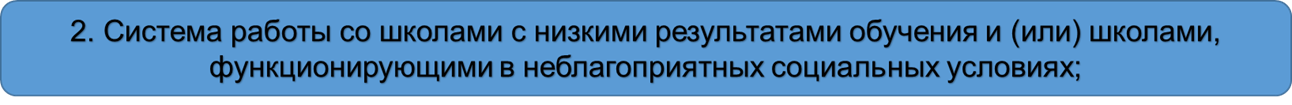 Региональные показатели(министерство образования)
Смотреть документ
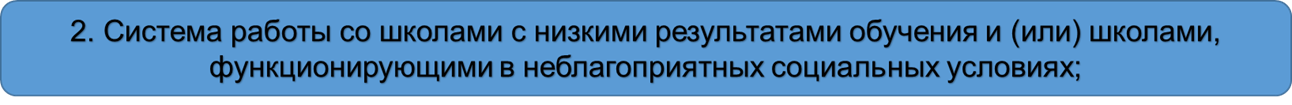 Показатели муниципального мониторинга (ФИСОКО)
Обоснование принимаемых мер
Наличие описания конкретных мер/мероприятий/ управленческих решений
Учет специфики муниципалитета при реализации мер/мероприятий
Наличие сроков проведения мероприятий, реализации мер и управленческих решений
Соответствие мероприятий региональному комплексу мер
Деятельность вне решения задач конкретного управленческого цикла
1.2.1.1.1. Содействие региону в реализации мер по оказанию адресной методической поддержки школам с низкими результатами обучения относительно выявленных в данных школах проблем
1.2.2.1.1. Содействие региону в реализации мер, направленных на ликвидацию ресурсных дефицитов в школах с низкими результатами обучения
1.2.3.1.1. Содействие региону в реализации мер профилактики учебной неуспешности в ОО муниципалитета школах, функционирующих в условиях риска снижения образовательных результатов
Вернуться
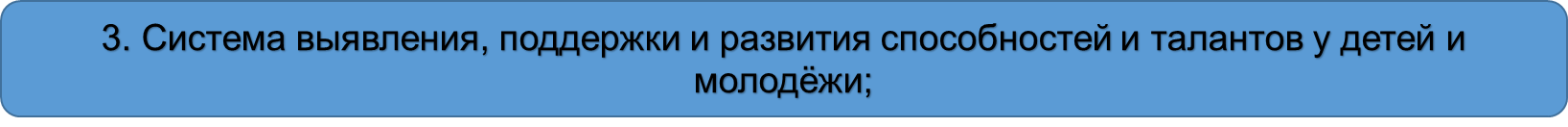 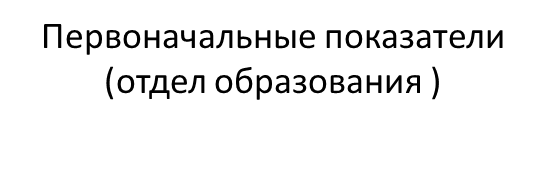 1.3.1 По выявлению, поддержке и развитию способностей и талантов у детей и молодежи
1.  Количество участников школьного / муниципального этапов ВСОШ с нарастающим итогом (с 2021 года);
2.  Количество учащихся, участвующих в различных формах внеучебной работы (научные общества учащихся, исследовательские проекты и т.п.) с нарастающим итогом (с 2021 года);
3. Количество обучающихся - участников региональных и всероссийских конкурсов, входящих в перечень значимых мероприятий по выявлению, поддержке и развитию способностей и талантов у детей и молодежи с нарастающим итогом (с 2021 года)
1.3.2 По выявлению, поддержке и развитию способностей и талантов у обучающихся с ОВЗ
1. Количество дипломов школьников с ОВЗ – победителей и призеров мероприятий, включенных в федеральные перечни Министерства Просвещения РФ и Министерства образования и науки РФ с нарастающим итогом
1.3.3 По учету участников школьного и муниципального этапов ВСОШ 
1. Количество дипломов победителей и призеров муниципального / регионального этапов Всероссийской олимпиады школьников.
1.3.4 По учету иных форм развития образовательных (предметных, учебных) достижений школьников (за исключением ВсОШ)
1.Количество дипломов победителей и призеров мероприятий школьников 7-11-х классов, включенных в федеральные перечни Министерства Просвещения РФ и Министерства образования и науки РФ.
2.Количество обучающихся- победителей и призеров мероприятий, включенных в федеральные перечни Министерства Просвещения РФ и Министерства образования и науки РФ
1.3.5 По охвату обучающихся дополнительным образованием
1. Количество детей, охваченных дополнительным образованием
2.  Количество образовательных программ (уровня стартапа/ персонифицированные) дополнительного образования, направленных на развитие способностей и талантов обучающихся

1.3.6.  По учету обучающихся по индивидуальным учебным планам
1. Количество школьников в ОУ, обучающихся по индивидуальным образовательным программам ИОП 
1.3.7 По развитию способностей у обучающихся классов с углубленным изучением отдельных предметов, профильных (предпрофильных классов)
1.Количество школьников, обучающихся по индивидуальным учебным планам (ИУП), включенных в ГИР «Талант и успех».
2. Количество школьников, обучающихся по индивидуальным учебным планам (ИУП), внесенных в краевую базу данных «Одарённые дети Красноярья»
3.Количество сетевых программ, направленных на обеспечение качественной реализации индивидуальных учебных планов (ИУП)
1.3.8 По учету педагогических работников, прошедших специализированную подготовку по направлению «Выявление, поддержка и развитие способностей и талантов у детей и молодежи»
1. Количество педагогических работников, имеющих подготовку по вопросам психологии одаренности в %;
1.3.9 По осуществлению психолого-педагогического сопровождения способных детей и талантливой молодежи
1. Количество педагогов-психологов, использующих психодиагностический инструментарий по выявлению одаренности у детей в %
1.3.10 По наличию иных показателей оценки ОУ по направлению
1. Численность педагогов, подготовивших победителей и призеров муниципального и регионального этапов ВсОШ в ОУ
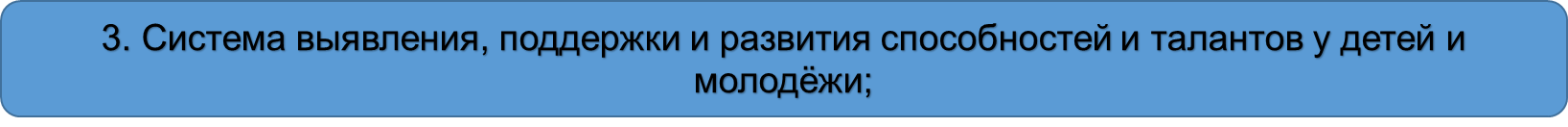 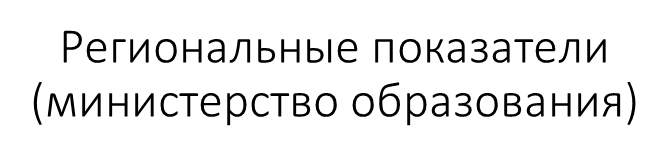 Смотреть документ
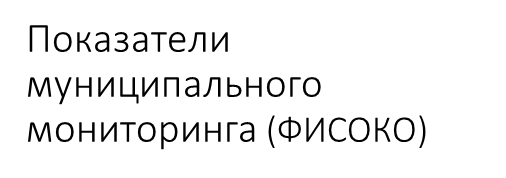 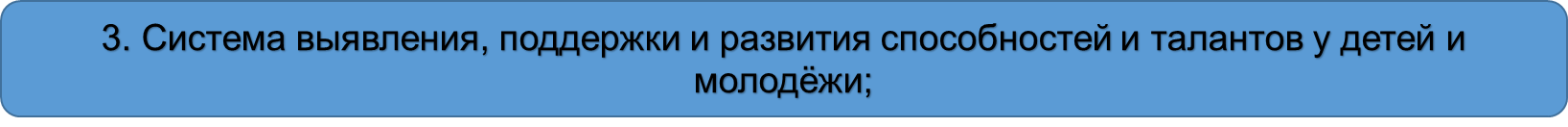 Параметры оценивания компонента
Наличие целей и задач
Обоснование целей и задач
Реалистичность целей и задач
Наличие муниципальных целей и задач:
1.3.1.1.1. по охвату обучающихся дополнительным образованием на основе учета их потребностей
1 Параметры оценивания компонента
Наличие показателя/перечня показателей
Соответствие показателей обоснованной цели
Наличие неэффективных показателей и/или показателей с негативными последствиями
Наличие описания методов сбора информации
Репрезентативность выборки
Наличие методики расчета показателей
Использование информационных систем для сбора информации
1.3.1.2.1. по охвату обучающихся дополнительным образованием на основе учета их потребностей
2 Параметры оценивания компонента
Наличие мониторинга показателей
Наличие сведений о сроках проведения мониторинга показателей
Наличие мониторинга показателей (мониторинг по неэффективным показателям и/или показателям с негативными последствиями не учитывается):
1.3.1.3.1. по охвату обучающихся дополнительным образованием на основе учета их потребностей
3 Параметры оценивания компонента
Обобщение полученных данных
Использование контекстных данных
Интерпретация результатов и выводы в разрезе показателей
Наличие анализа результатов мониторинга показателей:
1.3.1.4.1. по охвату обучающихся дополнительным образованием на основе учета их потребностей
4 Параметры оценивания компонента
Адресность рекомендаций относительно выявленной проблемы
1.3.1.5.1. Наличие адресных рекомендаций, разработанных с учетом анализа результатов мониторинга показателей
1.3.1.5.2. Наличие рекомендаций по использованию успешных практик, разработанных с учетом анализа результатов мониторинга показателей
1.3.1.5.3. Наличие методических и иных материалов, разработанных с учетом анализа результатов мониторинга показателей
Далее смотреть в документе
Вернуться
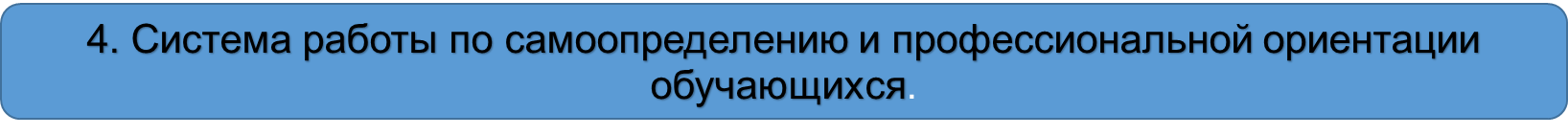 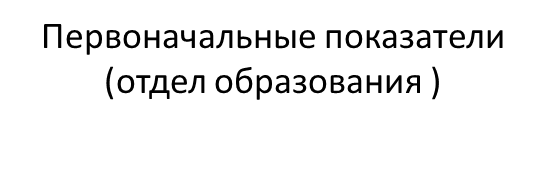 1.4.1 По выявлению предпочтений обучающихся в области профессиональной ориентации
1. Количество обучающихся в 6–11-х классах, прошедших профориентационное тестирование, диагностику
1.4.2 По сопровождению профессионального самоопределения обучающихся
1. Количество обучающихся 6–11-х классов, охваченных профориентационными мероприятиями («Успех каждого ребенка», ДО, массовые мероприятия, Дни открытых дверей, Единый день профессий и др.) 
2. Количество обучающихся 6–11-х классов, включенных в активные формы участия в профессиональной деятельности (профпробы, практики, «Билет в будущее» и другие)
3. Количество обучающихся 8–11-х классов, имеющих ИОМ, составленные на основе рекомендаций по профессиональному самоопределению
4. Наличие программ дополнительного образования и НПО (УПК, школы, автошколы при ОО, агроклассы), указать количество, ссылку на материал
5. Наличие в планах работы школьных психологов пункта о консультационной помощи в профориентации (да/нет)
1.4.3 По учету обучающихся, выбравших для сдачи государственной итоговой аттестации по образовательным программам среднего общего образования учебные предметы, изучавшиеся на углубленном уровне
1. Количество обучающихся 11-х классов, выбравших для сдачи государственной итоговой аттестации по образовательным программам среднего общего образования предметы, соответствующие учебным предметам, изучавшимся на углубленном уровне
2. Количество школ муниципалитета, в которых большинство обучающихся 11-х классов, изучавших предметы на углубленном уровне (более 50%), выбрали для сдачи государственной итоговой аттестации по образовательным программам среднего общего образования предметы, соответствующие учебным предметам, изучавшимся на углубленном уровне (Да/нет)
1.4.4 По учету обучающихся, поступивших в профессиональные образовательные организации и образовательные организации высшего образования по профилю обучения
1. количество выпускников 9 и 11 класса, поступивших в профессиональные образовательные организации и организации высшего образования по профилю обучения;
2. количество выпускников 9 класса, поступивших в профессиональные образовательные организации по профилю обучения, проходившим государственную итоговую аттестацию по предметам, близким к профилю специальности (профессии), выбранной для продолжения образования
3. количество выпускников 11 класса в данной выборке в данном году, поступивших в профессиональные образовательные организации
4. количество выпускников 11 класса, поступивших в образовательные организации высшего образования;
5. количество обучающихся, выбравших предметы, соответствующие профилю обучения для сдачи итоговой аттестации выпускников 11 класса
1.4.5 По проведению ранней профориентации обучающихся
1. Наличие программ дополнительного образования, реализуемых в школах, учреждениях доп. образования, включающих тематику ранней профориентации обучающихся (да/нет, ссылка на материал)
2. количество обучающихся 6–11-х классов, участвующих в мероприятиях проектов («Билет в будущее», «ПроеКТОриЯ», «Начни трудовую биографию с Арктики и Дальнего Востока!», «Zaсобой» и др.) 
1.4.6 По проведению профориентации обучающихся с ОВЗ
1. количество обучающихся 6–7-х классов с ОВЗ и инвалидов, принимающих участие: 
– в профориентационных занятиях внеурочной деятельности; 
– в специализированных (элективных) курсах профориентационной тематики; 
– в мероприятиях по ранней профориентации («Билет в будущее» и др.), 
2. количество обучающихся 8–11-х классов с ОВЗ и инвалидов, принявших участие: 
– в профориентационных мероприятиях; 
– в профориентационной диагностике; 
– в конкурсном движении профориентационной направленности; 
– в профориентационной консультации; 
– в профессиональных пробах;
– обучающихся по индивидуальному учебному плану, 
1.4.7 По осуществлению взаимодействия образовательных организаций с учреждениями/предприятиями, ПОО и ОО ВО
1. Наличие договоров, соглашений, направленных на развитие профориентационной работы с предприятиями, ПОО и ОО ВО, индикатор да/нет.
2. Количество заключенных договоров, соглашений по реализации комплекса мероприятий профориентационной направленности между образовательными организациями и предприятиями, ПОО И ОО ВО.
3. Количество мероприятий профориентационной направленности, проведенных совместно с предприятиями, социальными партнерами, ПОО И ОО ВО в течение года.
4. Наличие правовых классов, производственных экскурсий, других форм взаимодействий, реализуемых в рамках Соглашений о взаимодействии (да/нет, ссылка на материал)
5. Наличие в программах дополнительного образования (реализуемых в школах, учреждениях доп. образования) и внеурочной деятельности профориентационной тематики (например, юные инспектора, юные пожарные и др.) (да/нет, ссылка на материал)
1.4.8 По учету обучающихся, участвующих в конкурсах профориентационной направленности
1. количество обучающихся, принявших участие в региональном и национальном чемпионате профессионального мастерства «Молодые профессионалы (WorldSkillsRussia)», «Junior Skills»
2. Количество обучающихся, принявших участие в региональном и национальном конкурсе по профессиональному мастерству среди инвалидов и лиц с ОВЗ «Абилимпикс»
3. Количество обучающихся 6–11-х классов – участников конкурсов профориентационной направленности муниципального, школьного уровней 
1.4.9	По учёту выявленных потребностей рынка труда региона
1. Количество обучающихся 6-11 классов, участвовавших в мероприятиях, информирующих о региональном рынке труда и перспективах экономического развития края
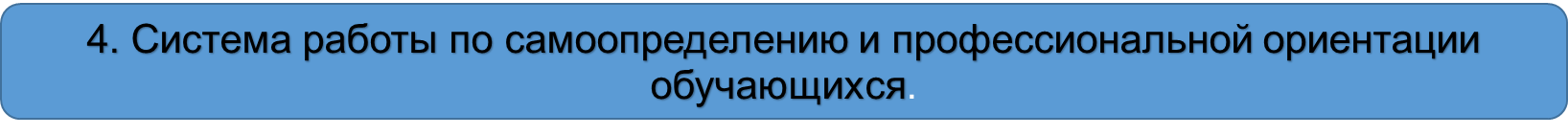 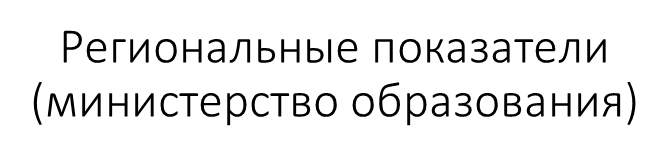 Смотреть документ
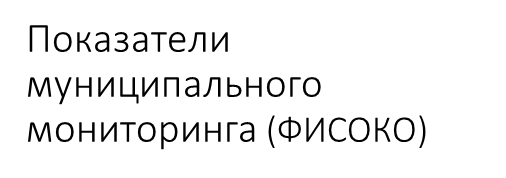 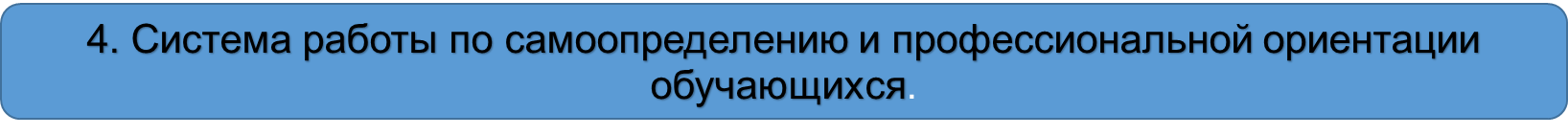 1.4.1.1.1. по обеспечению информированности обучающихся на уровне НОО и ООО об особенностях различных сфер профессиональной деятельности
1.4.1.1.2. по выявлению предпочтений обучающихся на уровне ООО в области профессиональной ориентации
1.4.1.1.3. по сопровождению профессионального самоопределения обучающихся на уровне ООО (в том числе обучающихся с ОВЗ)
1.4.1.2.1. по проведению ранней профориентации обучающихся
1.4.1.2.2. по выявлению предпочтений обучающихся на уровне ООО в области профессиональной ориентации
1.4.1.2.3. по сопровождению профессионального самоопределения обучающихся на уровне ООО (в том числе обучающихся с ОВЗ)\
1.4.1.2.4. по выбору профессии обучающимися на уровне ООО 1.4.1.3.1. по проведению ранней профориентации обучающихся
1.4.1.3.2. по выявлению предпочтений обучающихся на уровне ООО в области профессиональной ориентации
1.4.1.3.3. по сопровождению профессионального самоопределения обучающихся на уровне ООО (в том числе обучающихся с ОВЗ)
1.4.1.3.4. по выбору профессии обучающимися на уровне ООО. 1.4.1.4.1. по проведению ранней профориентации обучающихся
1.4.1.4.2. по выявлению предпочтений обучающихся на уровне ООО в области профессиональной ориентации
1.4.1.4.3. по сопровождению профессионального самоопределения обучающихся на уровне ООО (в том числе обучающихся с ОВЗ)
1.4.1.4.4.	по выбору профессии обучающимися на уровне ООО
1.4.1.5.1. Наличие адресных рекомендаций, разработанных с учетом анализа результатов мониторинга показателей
1.4.1.5.2. Наличие рекомендаций по использованию успешных практик, разработанных с учетом анализа результатов мониторинга показателей
1.4.1.5.3. Наличие методических и иных материалов, разработанных с учетом анализа результатов мониторинга показателей
1.4.1.6.1. Проведение мероприятий, направленных на формирование у обучающихся позитивного отношения к профессионально-трудовой деятельности
1.4.1.6.2. Проведение профориентационных мероприятий совместно с учреждениями/предприятиями, образовательными организациями, центрами профориентационной работы, практической подготовки, в том числе с учетом межведомственного взаимодействия
1.4.1.6.3. Проведение мероприятий для родителей (законных представителей) по вопросам профессиональной ориентации обучающихся 
1.4.1.7.1. по проведению ранней профориентации обучающихся
1.4.1.7.2. по выявлению предпочтений обучающихся на уровне ООО в области профессиональной ориентации
1.4.1.7.3. по сопровождению профессионального самоопределения обучающихся на уровне ООО (в том числе обучающихся с ОВЗ)
1.4.1.7.4. по выбору профессии обучающимися на уровне ООО
1.4.2.1.1. по обеспечению информированности обучающихся на уровне СОО об особенностях различных сфер профессиональной деятельности
1.4.2.1.2. по выявлению предпочтений обучающихся на уровне СОО в области профессиональной ориентации
1.4.2.1.3. по сопровождению профессионального самоопределения обучающихся на уровне СОО (в том числе обучающихся с ОВЗ)
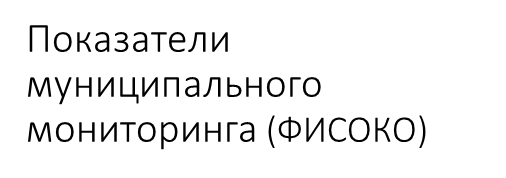 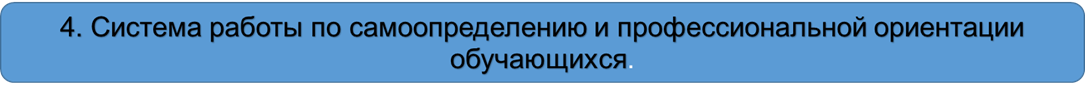 1.4.2.2.1. по выявлению предпочтений обучающихся на уровне СОО в области профессиональной ориентации
1.4.2.2.2. по сопровождению профессионального самоопределения обучающихся на уровне СОО (в том числе обучающихся с ОВЗ)
1.4.2.2.3. по выбору профессии обучающимися на уровне СОО
1.4.2.2.4. по эффективности профориентационной работы в профильных классах и классах с УИОП
1.4.2.2.5. по успешности зачисления в вуз в соответствии с выбранным профилем
1.4.2.3.1. по выявлению предпочтений обучающихся на уровне СОО в области профессиональной ориентации
1.4.2.3.2. по сопровождению профессионального самоопределения обучающихся на уровне СОО (в том числе обучающихся с ОВЗ)
1.4.2.3.3. по выбору профессии обучающимися на уровне СОО
1.4.2.3.4. по эффективности профориентационной работы в профильных классах и классах с УИОП
1.4.2.3.5. по успешности зачисления в вуз в соответствии с выбранным профилем
1.4.2.4.1. по выявлению предпочтений обучающихся на уровне СОО в области профессиональной ориентации
1.4.2.4.2. по сопровождению профессионального самоопределения обучающихся на уровне СОО (в том числе обучающихся с ОВЗ)
1.4.2.4.3. по выбору профессии обучающимися на уровне СОО
1.4.2.4.4. по эффективности профориентационной работы в профильных классах и классах с УИОП
1.4.2.4.5. по успешности зачисления в вуз в соответствии с выбранным профилем
1.4.2.5.1. Наличие адресных рекомендаций, разработанных с учетом анализа результатов мониторинга показателей
1.4.2.5.2. Наличие рекомендаций по использованию успешных практик, разработанных с учетом анализа результатов мониторинга показателей
11.4.2.5.3. Наличие методических и иных материалов, разработанных с учетом анализа результатов мониторинга показателей
1.4.2.6.1. Проведение мероприятий, направленных на формирование у обучающихся позитивного отношения к профессионально-трудовой деятельности
1.4.2.6.2. Проведение профориентационных мероприятий совместно с учреждениями/предприятиями, образовательными организациями, центрами профориентационной работы, практической подготовки, в том числе с учетом межведомственного взаимодействия
1.4.2.6.3. Принятие мер по формированию профильных классов в образовательных организациях
1.4.2.6.4. Проведение мероприятий для родителей (законных представителей) по вопросам профессиональной ориентации обучающихся 
1.4.2.7.1. по выявлению предпочтений, обучающихся на уровне СОО в области профессиональной ориентации
1.4.2.7.2. по сопровождению профессионального самоопределения обучающихся на уровне СОО (в том числе обучающихся с ОВЗ)
1.4.2.7.3. по выбору профессии обучающимися на уровне СОО
1.4.2.7.4. по эффективности профориентационной работы в профильных классах и классах с УИОП .1.4.2.7.5. по успешности зачисления в вуз в соответствии с выбранным профилем
Вернуться
Направление «ОЦЕНКА КАЧЕСТВА ОБРАЗОВАТЕЛЬНОЙ ДЕЯТЕЛЬНОСТИ» включает реализацию систем:
1. Система обеспечения профессионального развития педагогических работников;
2. Система организации воспитания и социализации обучающихся;
3. Система мониторинга качества дошкольного образования.
4.Система мониторинга эффективности деятельности руководителей образовательных учреждений;
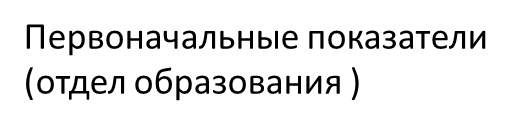 1. Система обеспечения профессионального развития педагогических работников;
1.по учету педагогических работников, прошедших диагностику профессиональных дефицитов/предметных компетенций
1. Количество педагогических работников, прошедших диагностику/самодиагностику профессиональных дефицитов.
2. Количество педагогов, у которых выявлены дефициты в предметной области и методической компетенции, в области формирования читательской грамотности, математической грамотности, естественнонаучной грамотности, цифровой грамотности 
3. Количество педагогов, у которых выявлены проф. дефициты на основе входной диагностики в программы ДПО (ЦНППМ в программах ПК), методической работы в ОО 
4. Количество педагогов, прошедших диагностику профессиональных дефицитов в рамках процедуры корпоративного заказа 
2.2.2.по повышению профессионального мастерства педагогических работников
1. Количество педагогических работников, для которых составлены ИОМ на основе выявления профессиональных дефицитов и актуализации перспективных задач их профессиональной деятельности.
2. Количество педагогических работников общеобразовательных организаций, прошедших повышение квалификации в ЦНППМ.
3. Количество педагогических работников, принявших участие в цикле мероприятий ПрофСреда.
4. Количество супервизоров / тьюторов 
2.2.3 по осуществлению методической поддержки молодых педагогов/по реализации системы наставничества
1. Количество педагогических работников в возрасте до 35 лет 
2. Количество педагогических работников в возрасте до 35 лет, участвующих в мероприятиях для данной категории работников (МППИ, круглогодичные школы для молодых педагогов и т.п.)
3. Количество педагогических работников в возрасте до 35 лет, принявших участие в Краевом конкурсе поддержки реализации проектов молодых педагогов.
4. Реализация в ОУ целевой модели наставничества педагогических работников 
Индикатор: Да/нет
5. Количество педагогов, участвующих в программах наставничества
2.2.4 по реализации сетевого взаимодействия педагогов (методических объединений, профессиональных сообществ педагогов) на муниципальном уровне
1. Количество педагогов, участвующих в работе методических объединениях 
2. Количество педагогов, участвующих в работе РМО, получивших адресную помощь.
3. Количество педагогов, включенных сетевые формы взаимодействия
2.2.5 по выявлению кадровых потребностей в ОО муниципалитетах
1. Наличие перечня вакансий на уровне ОО.
Индикатор: да/нет
2. Количество педагогических работников, имеющих образование, соответствующее профилю преподаваемого учебного предмета.
1. Система обеспечения профессионального развития педагогических работников;
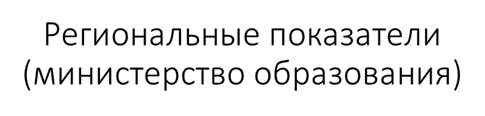 Смотреть документ
1. Система обеспечения профессионального развития педагогических работников;
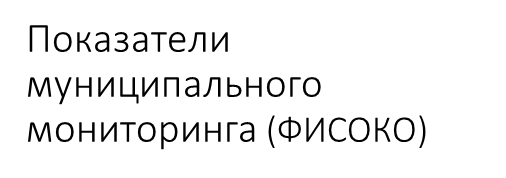 2.2.2.1.1. по выявлению кадровых потребностей в образовательных организациях муниципалитета
2.2.2.1.2. по развитию кадрового потенциала в образовательных организациях
2.2.2.1.3. по осуществлению профессиональной переподготовки по образовательным программам педагогической направленности
2.2.2.1.4. по поддержке молодых педагогов/реализации программ наставничества педагогических работников
2.2.2.2.1. по выявлению кадровых потребностей в образовательных организациях муниципалитета
2.2.2.2.2. по осуществлению профессиональной переподготовки по образовательным программам педагогической направленности
2.2.2.2.3. по поддержке молодых педагогов/реализации программ наставничества педагогических работников
2.2.2.3.1. по выявлению кадровых потребностей в образовательных организациях муниципалитета
2.2.2.3.2. по осуществлению профессиональной переподготовки по образовательным программам педагогической направленности
2.2.2.3.3. по поддержке молодых педагогов/реализации программ наставничества педагогических работников:
2.2.2.4.1. по выявлению кадровых потребностей в образовательных организациях муниципалитета
2.2.2.4.2. по осуществлению профессиональной переподготовки по образовательным программам педагогической направленности
2.2.2.4.3. по поддержке молодых педагогов/реализации программ наставничества педагогических работников
2.2.2.5.1. Наличие адресных рекомендаций, разработанных с учетом анализа результатов мониторинга показателей
2.2.2.5.2. Наличие рекомендаций по использованию успешных практик, разработанных с учетом анализа результатов мониторинга показателей
2.2.2.5.3. Наличие методических и иных материалов, разработанных с учетом анализа результатов мониторинга показателей
2.2.2.6.1. Принятие мер, направленных на помощь молодым педагогам, в том числе на развитие системы наставничества
2.2.2.6.2. Принятие мер, направленных на устранение кадрового дефицита в образовательных организациях
2.2.2.7.1. по выявлению кадровых потребностей в образовательных организациях муниципалитета
2.2.2.7.2. по осуществлению профессиональной переподготовки по образовательным программам педагогической направленности
2.2.2.7.3. по поддержке молодых педагогов/реализации программ наставничества педагогических работников
2.2.3.1.1. Содействие региону в проведении мероприятий по информированию педагогического сообщества о новых тенденциях в сфере образования, задачах и требованиях к профессиональной компетентности педагогических работников
2.2.3.1.2. Содействие региону в повышении квалификации педагогических работников в рамках реализации приоритетных федеральных программ
Вернуться
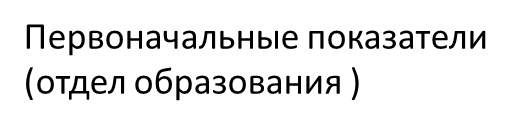 2. Система организации воспитания и социализации обучающихся;
2.3.1. по развитию социальных институтов воспитания. 
1. Количество школ, разработавших проекты РПВ (да/нет, ссылка на материалы)
2. Количество школ муниципалитета, утвердивших РПВ (да/нет)
3 Количество школ муниципалитета, проведших экспертизу РПВ (да/нет)
2.3.2. по обновлению воспитательного процесса с учетом современных достижений науки и на основе отечественных традиций (гражданское воспитание, патриотическое воспитание и формирование российской идентичности, духовное и нравственное воспитание детей на основе российских традиционных ценностей и т.д.)
1. Количество педагогов, прошедших подготовку по приоритетным направлениям воспитания и социализации обучающихся 
2. Количество реализованных программ, направленных на воспитание и социализацию обучающихся;
3. Количество	обучающихся	 (по уровням образования), охваченных программами, направленными на воспитание и социализацию обучающихся,
2.3.3 по развитию добровольчества (волонтерства)
1.Количество образовательных организаций, имеющих добровольческие (волонтерские) объединения (да/нет)
2. Количество	доля обучающихся (по уровням образования), участвующих в добровольчестве (волонтерстве)
2.3.4 по развитию детских общественных объединений
1. Количество добровольческих (волонтерских) объединений, осуществляющих деятельность в образовательных организациях 
2. Количество обучающихся, вовлеченных в деятельность детских общественных объединений (РДШ, ЮИД, Юнармия и другие).
2.3.5 по профилактике безнадзорности и правонарушений
1. Количество несовершеннолетних, состоящих на всех видах учета (КДН, ОПДН, внутришкольный).
2. Количество обучающихся (по уровням образования), принявших участие в индивидуальной профилактической работе (безнадзорность и правонарушения несовершеннолетних обучающихся)
3. Количество несовершеннолетних, повторно попавших на учет (все виды учета)
4. Количество несовершеннолетних, состоящих на (всех видах учетах) учете, охваченных дополнительным образованием.
5. Количество несовершеннолетних, охваченных дополнительным образованием.
6. Количество обучающихся, систематически (более 30%) пропускающих занятия без уважительной причины
2.3.6 по учету обучающихся, для которых русский язык не является родным
1. Количество обучающихся с неродным русским языком.
2. Количество обучающихся с неродным русским языком, охваченных мероприятиями по социальной и культурной адаптации
2.3.7 по эффективности деятельности педагогических работников по классному руководству
1. Наличие МО руководителей ШМО классных руководителей на муниципальном уровне.
Индикатор: да/нет
2. Наличие муниципальных МО (школ и т.п.) заместителей директоров по воспитательной работе.
Индикатор: да/нет
2.3.8 по учету несовершеннолетних обучающихся, охваченных различными формами деятельности в период каникулярного отдыха
1. Количество обучающихся вовлеченных в различные формы деятельности в каникулярный период
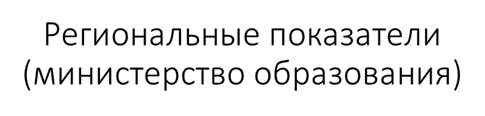 2. Система организации воспитания и социализации обучающихся;
Смотреть документ
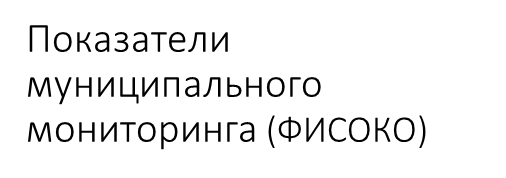 2. Система организации воспитания и социализации обучающихся;
1.Параметры оценивания компонента
2.3.1.1.1. по формированию ценностных ориентаций обучающихся
2.Параметры оценивания компонента
Наличие показателя/перечня показателей
Соответствие показателей обоснованной цели
Наличие неэффективных показателей и/или показателей с негативными последствиями
Наличие описания методов сбора информации
Репрезентативность выборки
Наличие методики расчета показателей
Использование информационных систем для сбора информации
Наличие муниципальных показателей:
2.3.1.2.1. по оценке сформированности ценностных ориентаций
3.Параметры оценивания компонента
Наличие мониторинга показателей
2.3.1.3.1. по оценке сформированности ценностных ориентаций
4.Параметры оценивания компонента
Обобщение полученных данных
Использование контекстных данных
Интерпретация результатов и выводы в разрезе показателей
Наличие анализа результатов мониторинга показателей:
2.3.1.4.1. по оценке сформированности ценностных ориентаций
5. Параметры оценивания компонента
Адресность рекомендаций относительно выявленной проблемы
2.3.1.5.1. Наличие адресных рекомендаций, разработанных с учетом анализа результатов мониторинга показателей
2.3.1.5.2. Наличие рекомендаций по использованию успешных практик, разработанных с учетом анализа результатов мониторинга показателей
2.3.1.5.3. Наличие методических и иных материалов, разработанных с учетом анализа результатов мониторинга показателей
6. Параметры оценивания компонента
Описание специфики мер/мероприятий/ управленческих решений
Соответствие мероприятий, мер, управленческих решений актуальной проблематике
Деятельность вне решения задач конкретного управленческого цикла
2.3.1.6.1. Принятие мер по повышению уровня сформированности ценностных ориентаций обучающихся
7. Параметры оценивания компонента
Выявление динамики
Заключение об эффективности принятых мер
Проведение анализа эффективности принятых мер на основе повторного измерения показателей:
2.3.1.7.1. по оценке сформированности ценностных ориентаций
8. Параметры оценивания компонента
Наличие целей и задач
Обоснование целей и задач
Реалистичность целей и задач
Наличие муниципальных целей и задач:
2.3.2.1.1. по профилактике деструктивного поведения обучающихся
9.Параметры оценивания компонента
Наличие показателя/перечня показателей
2.3.2.2.1. по выявлению групп социального риска среди обучающихся
2.3.2.2.2. по учету обучающихся с деструктивными проявлениями
2.3.2.2.3. по профилактике деструктивного поведения обучающихся
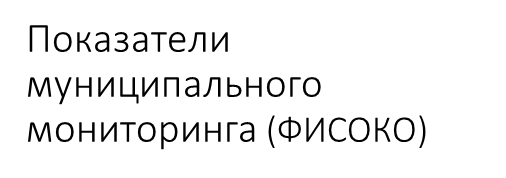 2. Система организации воспитания и социализации обучающихся;
10. Параметры оценивания компонента
Наличие мониторинга показателей
Наличие сведений о сроках проведения мониторинга показателей
Наличие мониторинга показателей (мониторинг по неэффективным показателям и/или показателям с негативными последствиями не учитывается):
2.3.2.3.1. по выявлению групп социального риска среди обучающихся
2.3.2.3.2. по учету обучающихся с деструктивными проявлениями
2.3.2.3.3. по профилактике деструктивного поведения обучающихся
11.Параметры оценивания компонента
Обобщение полученных данных
Использование контекстных данных
Интерпретация результатов и выводы в разрезе показателей
Наличие анализа результатов мониторинга показателей:
2.3.2.4.1. по выявлению групп социального риска среди обучающихся
2.3.2.4.2. по учету обучающихся с деструктивными проявлениями
2.3.2.4.3. по профилактике деструктивного поведения обучающихся
12.Параметры оценивания компонента
Адресность рекомендаций относительно выявленной проблемы
2.3.2.5.1. Наличие адресных рекомендаций, разработанных с учетом анализа результатов мониторинга показателей
2.3.2.5.2. Наличие рекомендаций по использованию успешных практик, разработанных с учетом анализа результатов мониторинга показателей
2.3.2.5.3. Наличие методических и иных материалов, разработанных с учетом анализа результатов мониторинга показателей
13.Параметры оценивания компонента
Описание специфики мер/мероприятий/ управленческих решений
Соответствие мероприятий, мер, управленческих решений актуальной проблематике
Деятельность вне решения задач конкретного управленческого цикла
2.3.2.6.1. Принятие мер в группах социального риска среди обучающихся
2.3.2.6.2. Принятие мер в отношении обучающихся с деструктивными проявлениями
2.3.2.6.3. Принятие мер профилактики деструктивного поведения обучающихся
14. Параметры оценивания компонента
Выявление динамики
Заключение об эффективности принятых мер
Проведение анализа эффективности принятых мер на основе повторного измерения показателей:
2.3.2.7.1. по выявлению групп социального риска среди обучающихся
2.3.2.7.2. по учету обучающихся с деструктивными проявлениями
2.3.2.7.3. по профилактике деструктивного поведения обучающихся
Вернуться
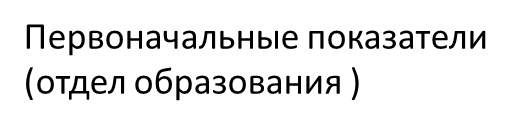 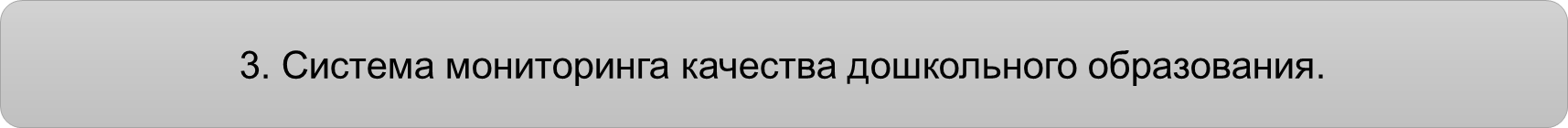 2.4.1. по качеству образовательных программ дошкольного образования
1. Количество ДОО муниципалитета, ООП/ОП ДОО которых прошли экспертизу на муниципальном/ региональном уровнях
2.4.2 по качеству содержания образовательной деятельности в ДОО (социально-коммуникативное развитие, познавательное развитие, речевое развитие, художественно-эстетическое развитие, физическое развитие)
1. Количество ДОО муниципалитета, проводящих мониторинг в рамках ВСОКО
2.Количество ДОО муниципалитета, включенных в различные формы методической работы по повышению качества содержания образовательной деятельности в ДОО муниципалитета
2.4.3 по качеству образовательных условий в ДОО (кадровые условия, развивающая предметно-пространственная среда, психолого-педагогические условия)
1. Количество ДОО муниципалитета, участвующих в муниципальном мониторинге оценки качества образовательных условий (кадры, РППС, психолого-педагогические условия)
2.4.3.1	Кадровые условия
1. Количество вакансий педагогических работников в ДОУ
2.Количество педагогических работников, имеющих соответствующий образовательный ценз
3.Количество педагогических работников, получивших дополнительное профессиональное образование за последние 3 года
2.4.3.2 Развивающая предметно-пространственная среда (РППС)
1.Количество ДОО муниципалитета, создавших содержательно-насыщенную, вариативную и полифункциональную РППС для освоения всех образовательных областей с учетом потребностей, возможностей, интересов и инициативы воспитанников как в групповых помещениях, так и вне их (да/нет)
2. Количество ДОО муниципалитета, предусматривающих создание РППС групповых помещений в соответствии с принципом трансформируемости и с учетом образовательной ситуации, в том числе с учетом меняющихся интересов и возможностей детей (да/нет)
3. Количество ДОО муниципалитета, имеющих в групповых помещениях пространства для отдыха и уединения детей в течение дня (да/нет)
2.4.3.3 Психолого-педагогические условия
1. Количество ДОО муниципалитета, в которых обеспечено структурирование образовательного процесса 
2.Количество ДОО муниципалитета, в ООП которых отражены возрастные характеристики развития воспитанников, личностно-развивающий и гуманистический характер взаимодействия взрослых и детей; предусмотрена регулярная педагогическая работа, нацеленная на изучение развития воспитанников по всем образовательным областям, выявление индивидуальных особенностей каждого ребенка, его потребностей, возможностей, динамики развития



2.4.3.4 Качество реализации адаптированных основных образовательных программ в ДОО
1. Количество ДОО, разработавших и утвердивших модель инклюзивного образования на уровне ДОО (да/нет, ссылка на материалы)
2. Количество ДОО, создавших условия для получения дошкольного образования детьми с ОВЗ и (или) инвалидностью (да/нет)
3. Количество педагогических работников, сопровождающих детей с ОВЗ и (или) инвалидностью и имеющих соответствующее образование и (или) курсовую подготовку для работы с детьми с ОВЗ и (или) инвалидностью
4. Количество ДОО муниципалитета, имеющих детей с ОВЗ и (или) инвалидностью, разработавших и утвердивших АООП в соответствии с заключениями ПМПК
2.4.5 по качеству взаимодействия с семьей (участие семьи в образовательной деятельности, удовлетворённость семьи образовательными услугами, индивидуальная поддержка развития детей в семье)
1. Общее количество семей / из них семей, удовлетворенных образовательными услугами
2.Количество ДОО муниципалитета, проводящих мониторинг включения семей воспитанников в образовательную деятельность ДОО, в рамках ВСОКО (да/нет)
3. Наличие консультационных пунктов, созданных на базе ДОО с целью оказания родителям детей дошкольного возраста консультативную, методическую и психолого-педагогическую помощь по отношению к показателю нацпроекта «Образование» (да/нет, ссылка на материалы)
2.4.6 по обеспечению здоровья, безопасности и качества услуг по присмотру и уходу
1.Количество ДОО муниципалитета, в которых разработан комплекс организационно-профилактических мероприятий, обеспечивающих пожарную безопасность, охрану труда, технику безопасности, антитеррористическую безопасность (да/нет, ссылка на материалы)
2. Количество ДОО муниципалитета, в которых разработан комплекс организационно-профилактических мероприятий, обеспечивающих сохранение здоровья воспитанников (да/нет, ссылка на материалы)
3. Количество ДОО муниципалитета, в которых разработан комплекс организационно-профилактических мероприятий, обеспечивающих качество организации присмотра и ухода (да/нет, ссылка на материалы)
2.4.7. по качеству управления в ДОО
1.Наличие в ДОУ разработанных и утвержденных ВСОКО, (да/нет)
2.Количество ДОУ, проводящих мониторинг в рамках ВСОКО, (да/нет)
3.Количество ДОО муниципалитета, осуществляющих анализ результатов мониторинга в рамках ВСОКО с выявлением факторов, влияющих на результаты мониторинга (да/нет, ссылка на материалы)
4. Количество ДОО муниципалитета, составляющих адресные рекомендации по результатам проведенного мониторинга в рамках ВСОКО (да/нет, ссылка на материалы)
5. Наличие в муниципалитете рекомендаций по использованию успешных практик, разработанных с учетом анализа результатов мониторинга показателей. Индикатор: да/нет
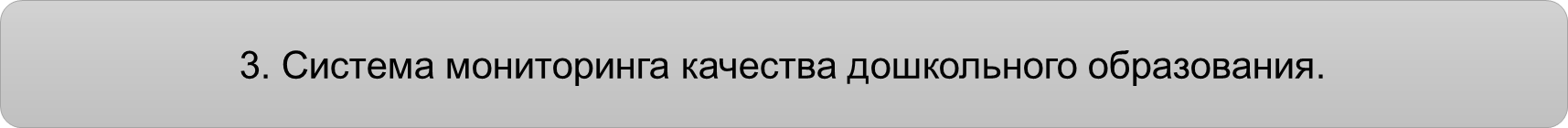 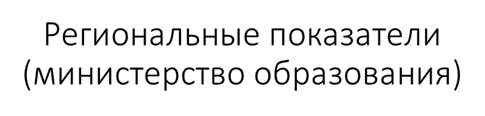 Смотреть документ
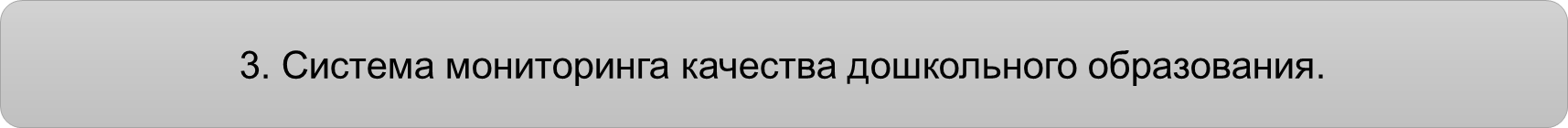 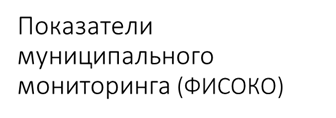 1.Параметры оценивания компонента
Наличие описания конкретных мер/мероприятий/ управленческих решений
Учет специфики муниципалитета при реализации мер/мероприятий
Наличие сроков проведения мероприятий, реализации мер и управленческих решений
Соответствие мероприятий региональному комплексу мер
Деятельность вне решения задач конкретного управленческого цикла
2.4.1.1.1. Содействие региону в реализации мер, направленных на повышение качества образовательных программ дошкольного образования
2.4.1.1.2. Содействие региону в реализации мер, направленных на профессиональное развитие педагогических работников дошкольного образования
2.4.1.1.3. Содействие региону в реализации мер, направленных на повышение качества образовательных условий в дошкольных образовательных организациях
2.4.1.1.4. Содействие региону в реализации мер, направленных на повышение качества дошкольного образования для детей с ОВЗ
2.4.1.1.5. Содействие региону в реализации мер, направленных на развитие механизмов управления качеством дошкольного образования
Вернуться
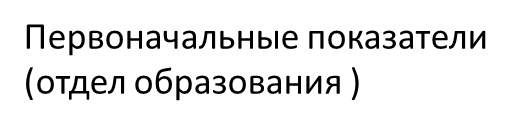 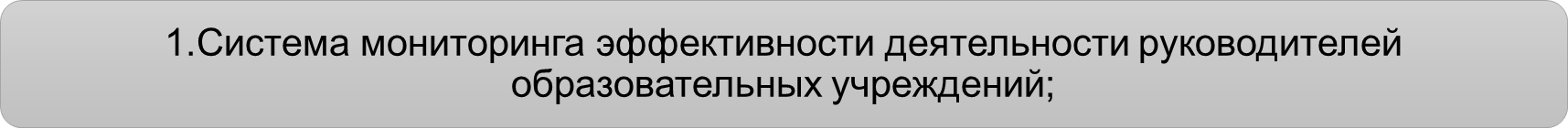 2.1.1 по учету руководителей образовательных организаций, повысивших уровень профессиональных компетенций
1. Количество руководителей образовательных организаций, обладающих требуемым качеством профессиональной подготовки
2. Количество руководителей образовательных организаций, добровольно прошедших процедуру выявления профессиональных дефицитов.
3. Количество руководителей образовательных организаций, повысивших уровень профессиональных компетенций за текущий период. 
4. Количество административно-управленческих работников, имеющих диплом о профессиональной переподготовке.
2.1.2 по достижению обучающимися планируемых результатов освоения ООП
1. Наличие в ОУ системы оценки качества образования (далее ВСОКО).
2. Наличие анализа результатов мониторинга эффективности деятельности ОО по достижению обучающимися образовательных результатов.
3. Наличие в МСОКО или в «Муниципальном мониторинге» по направлению образовательных результатов (специфических для МСО) разделов:
- «качество образовательных результатов по базовой подготовке обучающихся»;
- «Качество образовательных результатов по подготовке обучающихся высокого уровня»
1. Наличие управленческих решений по обобщенным результатам оценочных процедур обучающихся в ОУ, по выявленным тенденциям.
2. Количество выпускников, успешно прошедших ГИА по образовательным программам основного общего образования.
3. Количество выпускников ступени, не получивших аттестат об основном общем образовании 
4.  Количество выпускников, успешно прошедших ГИА по образовательным программам среднего общего образования (100%)
5.  Количесвто выпускников, не получивших аттестат о среднем общем образовании
 6. Реализация в образовательной организации дополнительных общеобразовательных программ на бюджетной основе.
7. Количество руководителей образовательных организаций, у которых определен уровень объективности результатов внешней оценки (количество оценочных процедур, в которых для данной ОО обнаружены признаки необъективности результатов (внешний индекс необъективности ОО); 
8.. Количество медалистов, которые получили результаты ЕГЭ существенно ниже, чем требуемые для подтверждения медали (индекс не подтверждения медалистов); 
 9. Количество участников этой оценочной процедуры, находящихся в зоне риска за счет того, что в их ОО обнаружены признаки необъективности результатов (индекс необъективности оценочной процедуры) 
10. Наличие адресных рекомендаций руководителям ОО (управленческим командам ОО, РМО, узким специалистам) по результатам оценочных процедур обучающихся (относительно динамики ОР и выявленных тенденций по школам МСО).
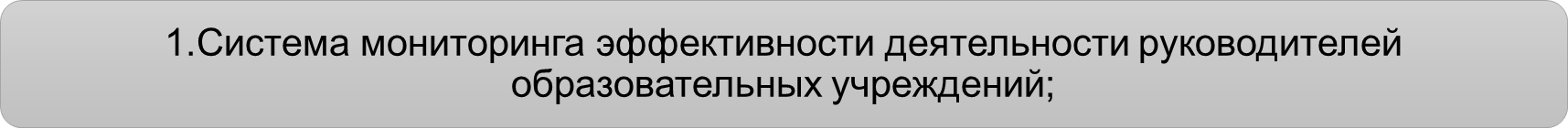 2.1.3. по организации получения образования обучающимися с ОВЗ, детьми-инвалидами
1. Наличие специальных условий в образовательных организациях для получения образования обучающимися с ОВЗ, детьми-инвалидами.
2. Количество руководителей ОО, обеспечивших создание специальных условий для получения образования обучающимися с ОВЗ, детьми-инвалидами.
3. Наличие узких специалистов в ОО (психолог, логопед, дефектолог).
4. Наличие в школах адаптированных образовательных программ (далее АОП) или специальных индивидуальных программ развития (далее СИПР) для обучающихся с ОВЗ, детей-инвалидов. 
5. Количество обучающихся с ОВЗ, детей-инвалидов в образовательных организациях МСО имеющих АОП/СИПР, 
2.1.4 по формированию резерва управленческих кадров
1. Наличие в МСО механизма сопровождения профессионального развития участников резерва управленческих кадров. 
2. Количество педагогических работников, прошедших программы ПК и ПП, а также сопутствующие мероприятия, предназначенные для резерва управленческих кадров на муниципальном, региональном уровне.
2.1.5. по обеспечению условий осуществления образовательной деятельности
1. Наличие в МСО системы работы с управленческим корпусом ОО по: 
 - устранению/минимизации предписаний контролирующих органов; 
- разработку перспективных планов развития инфраструктуры образовательных организаций; 
- обмен опытом и эффективными управленческими практиками по развитию образовательных сред.
2. Количество руководителей ОО в МСО, достигающих положительной динамики обеспечения кадровых, финансовых, материально-технических и других условий реализации основных образовательных программ.
3. Доля эффективных управленческих практик ОУ: 
- вошедших в РАОП; 
- получивших статус «практика продвинутого уровня»; 
- получивших статус «практика высокого уровня»
2.1.6. по учету нагрузки педагогических работников
 1. Наличие в МСО системы учета нагрузки педагогических работников.
2.1.7 по реализации механизмов формирования и развития (оценки) профессиональных компетенций руководителей ОО на региональном и муниципальном уровнях
1. Наличие в МСО системы назначения руководителей ОО.
2. Наличие в МСО системы работы по формированию/развитию профессиональных компетенций руководителей (управленческих команд) ОО.
3. Количество руководителей ОО (управленческих команд), включенных в федеральные/ региональные мероприятия по вопросам управления качеством образования.
4. Количеств руководителей ОО (управленческих команд), прошедших региональные/федеральные стажировки по вопросам управления качеством образования. Индикатор: процент
5. Наличие ИОМ руководителей ОО. Индикатор: да/нет
6.Наличие форм сетевого взаимодействия (сотрудничества) между управленческими командами МСО (муниципальные, межмуниципальные).
7. Наличие мер в МСО, направленных на качественную (по полноте, эффективности) реализацию программ развития (антикризисных программ, школьных программ повышения КО).
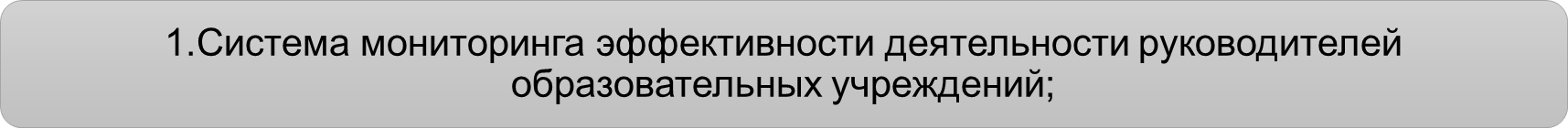 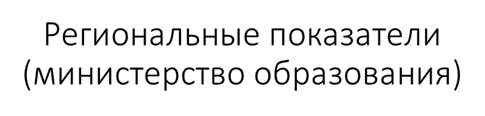 Смотреть документ
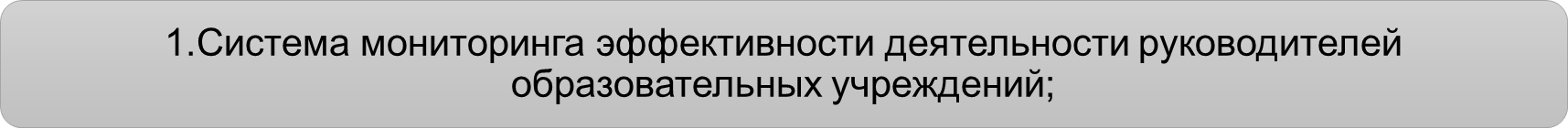 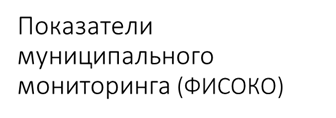 Параметры оценивания компонента
Обоснование принимаемых мер
Наличие описания конкретных мер/мероприятий/ управленческих решений
Учет специфики муниципалитета при реализации мер/мероприятий
Наличие сроков проведения мероприятий, реализации мер и управленческих решений
Соответствие мероприятий региональному комплексу мер
Деятельность вне решения задач конкретного управленческого цикла
2.1.1.1.1. Содействие региону в проведении мероприятий, направленных на повышение качества управленческой деятельности в ОО
2.1.1.1.2. Содействие региону в проведении мероприятий, реализации мер и управленческих решений в рамках других управленческих направлений
2. Параметры оценивания компонента
Обоснование принимаемых мер
Наличие описания конкретных мер/мероприятий/ управленческих решений
Учет специфики муниципалитета при реализации мер/мероприятий
Наличие сроков проведения мероприятий, реализации мер и управленческих решений
Соответствие мероприятий региональному комплексу мер
Деятельность вне решения задач конкретного управленческого цикла
2.1.2.1.1. Содействие региону в реализации мер по формированию резерва управленческих кадров
2.1.2.1.2. Содействие региону в реализации системы назначения руководителей образовательных организаций
3. Параметры оценивания компонента
Наличие описания конкретных мер/мероприятий/ управленческих решений
Учет специфики муниципалитета при реализации мер/мероприятий
Наличие сроков проведения мероприятий, реализации мер и управленческих решений
Соответствие мероприятий региональному комплексу мер
Деятельность вне решения задач конкретного управленческого цикла
2.2.1.1.1. Содействие региону в реализации мер, направленных на создание и функционирование центров непрерывного повышения профессионального мастерства педагогических работников
2.2.1.1.2. Содействие региону в реализации мер по развитию «горизонтального обучения», наставничества и менторства
2.2.1.1.3. Содействие региону в реализации мер по вовлечению педагогов в экспертную деятельность
2.2.1.1.4. Содействие региону в проведении мероприятий, направленных на обновление дополнительных профессиональных программ
2.2.1.1.5. Содействие региону в реализации мер по развитию цифровой образовательной среды дополнительного профессионального образования педагогических работников
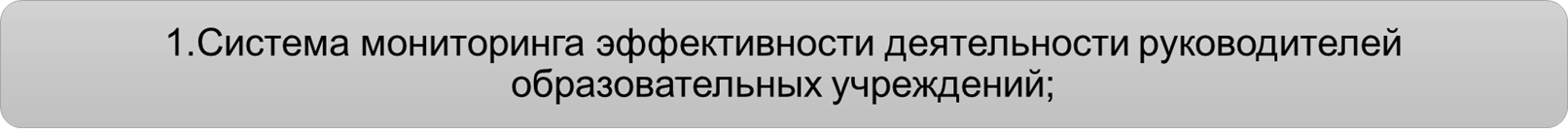 ЗАДАЧИ:
Профессиональная подготовка руководителей; Пример
Выявление дефицитов руководителей; Пример с сайта ОО
Проведение конкурса, для формирования кадрового резерва руководителей ОУ; Пример
 Формирование ВСОКО в ОУ;
Работа в группах, рассмотрение Порядка мониторинга эффективности деятельности руководителей образовательных учреждений Пировского муниципального округа (в рамках августовского педагогического совета);
Рассмотрение листов – опросников .